Song ID: 1673
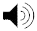 GodofWonders
Intro
Em7
C2
Dsus4
Lord of all creation
           Of water, earth and sky
           The heavens are Your tabernacle
          Glory to the Lord on high
C2
Dsus4
Em7
Em7
C2
Dsus4
Dsus4
Em7
C2
Verse 1a
Em7
C2
Dsus4
Lord of all creation
           Of water, earth and sky
           The heavens are Your tabernacle
          Glory to the Lord on high
C2
Dsus4
Em7
Em7
C2
Dsus4
Dsus4
Em7
C2
Verse 1b
Em7
C2
Dsus4
Lord of all creation
           Of water, earth and sky
           The heavens are Your tabernacle
          Glory to the Lord on high
C2
Dsus4
Em7
Em7
C2
Dsus4
Dsus4
Em7
C2
Chorus 1a
G
Dsus4
D
God of wonders beyond our galaxy
   You are holy….        Holy….
    The universe declares Your majesty
     You are holy….       Holy….
Am7
C2
G
Dsus4
D
Am7
C2
Chorus 1b
G
Dsus4
D
God of wonders beyond our galaxy
   You are holy….        Holy….
    The universe declares Your majesty
     You are holy….       Holy….
Am7
C2
G
Dsus4
D
Am7
C2
Vamp 1a
C2
Lord of Heaven and Earth
       Lord of Heaven and Earth
C2
Instrumental
Em7
C2
Dsus4
Dsus4
Em7
C2
Vamp 1b
C2
Lord of Heaven and Earth
       Lord of Heaven and Earth
C2
Vamp 2a
Em
C2
D
Em
Hallelujah to the Lord of Heaven and Earth
  Hallelujah to the Lord of Heaven and Earth
  Hallelujah to the Lord of Heaven and Earth
  Hallelujah to the Lord of Heaven and Earth
Em
C2
D
Em
Em
C2
D
Em
Em
C2
D
Em
Vamp 2b
Em
C2
D
Em
Hallelujah to the Lord of Heaven and Earth
  Hallelujah to the Lord of Heaven and Earth
  Hallelujah to the Lord of Heaven and Earth
  Hallelujah to the Lord of Heaven and Earth
Em
C2
D
Em
Em
C2
D
Em
Em
C2
D
Em
Guitar Solo
Em
C2
D
Em
Hallelujah to the Lord of Heaven and Earth
  Hallelujah to the Lord of Heaven and Earth
  Hallelujah to the Lord of Heaven and Earth
  Hallelujah to the Lord of Heaven and Earth
Em
C2
D
Em
Em
C2
D
Em
Em
C2
D
Em
Verse 2a
Em7
Dsus4
C2
Early in the morning
           I will celebrate the light
           When I stumble in the darkness
            I will call Your Name at night
C2
Dsus4
Em7
Dsus4
Em7
C2
Dsus4
C2
Em7
Verse 2b
Em7
Dsus4
C2
Early in the morning
           I will celebrate the light
           When I stumble in the darkness
            I will call Your Name at night
C2
Dsus4
Em7
Dsus4
Em7
C2
Dsus4
C2
Em7
Chorus 2a
G
Dsus4
D
God of wonders beyond our galaxy
   You are holy….        Holy….
    Precious Lord reveal Your heart to me
     You are holy….       Holy….
Am7
C2
Dsus4
G
D
Am7
C2
Chorus 2b
G
Dsus4
D
God of wonders beyond our galaxy
   You are holy….        Holy….
    Precious Lord reveal Your heart to me
     You are holy….       Holy….
Am7
C2
Dsus4
G
D
Am7
C2
Chorus 3
G
Dsus4
D
The universe declares Your majesty
   You are holy….        Holy….
                 Holy…..      Holy….
Am7
C2
Am7
C2
Close
Em
C2
Hallelujah to the Lord of Heaven and Earth
Em7
C2
Dsus4
Em7
C2
Dsus4
Intro:
C2
Em7
Dsus4
V1:
Em7
Dsus4
C2
Lord of all creation,                              of water,   earth and sky
Em7
Em7
C2
C2
Dsus4
The heavens are Your tabernacle.                         Glory to the Lord on high!
Em7
C2
Dsus4
Em7
C2
Dsus4
Am7
C2
Dsus4
D
G
Chorus 1:
God of wonders beyond our galaxy,         You are    holy,   holy.
Dsus4
D
G
Am7
C2
The universe declares Your majesty.        You are   holy,   holy
C2
C2
Bridge: 1
Lord of heaven and earth              Lord of heaven and earth
C2
Em7
V2:
Dsus4
Em7
Dsus4
C2
Early   in the morning,                              I will celebrate the light.
Em7
Em7
C2
C2
Dsus4
When I stumble in the darkness,                          I will call Your Name by night.
Go to Chorus #1
After Chorus #1 then go to Bridge
Em
Em
D
C2
X4
Bridge: 2
Hallelujah to the Lord of heaven and earth!
After bridge advance slide to Chorus #2
Am7
Dsus4
D
C2
G
Chorus 1:
God of wonders beyond our galaxy,         You are   holy,   holy.
Dsus4
D
G
Am7
C2
The universe declares Your majesty.        You are   holy,   holy
C2
C2
Bridge: 1
Lord of heaven and earth              Lord of heaven and earth
Dsus4
D
Am7
C2
G
Chorus 1:
God of wonders beyound our galaxy,         You are   holy,   holy.
Dsus4
D
G
Am7
C2
Precious Lord, revel Your heart to me               You are   holy,   holy
C2
C2
Bridge: 1
Lord of heaven and earth              Lord of heaven and earth
Em
Em
D
C2
X4
Bridge: 2
Hallelujah to the Lord of heaven and earth!
After bridge advance slide to Chorus #2